Collegiate Travel Planners: Concur Online Reservation Tool and Travel Arrangers/Guest Travel
AM0686
Disbursements & Travel Services
Revised 06/13/2024
Important note
This PowerPoint file is optimized for assistive technology.
Please use the PDF instead if you:
Don’t use a screen reader
Aren’t sure if you use a screen reader
To ensure you have the most current information, please get this job aid from the website rather than referring to a locally-saved version.
Approved UT System Travel and Car Rental Agencies
Travel agencies (UTSA travel agencies since January 2009)
Collegiate Travel Planners (CTP)
Anthony Travel
Car rental agencies
Avis/Budget
Enterprise/National
Hertz
Travelers Required to Use Travel and Car Rental Agencies
All employees of UT System and The University of Texas Investment Management Company who will be requesting reimbursement for travel—this includes UTSA employees
All student(s)/guest(s) whose travel is booked by UTSA using a One Card
The travel and car rental agencies’ portals are now in PeopleSoft (login, select the UTSA Business Solutions Center tile then the Travel Vendors tile)
Groups Exempt from Using Travel Agencies
Athletic travel (Anthony Travel)
Group (student) travel
Student(s)/guest(s) paying for travel upfront
Employees not requesting airfare or car rental reimbursement from UTSA
Travel Agency Benefits (1)
Streamlined contract management
Uniform service standard requirements
Account management service fee provides a lower overall cost system-wide 
Enhanced service requirements
Experienced agents/designated account manager
Minimal hold time (average one minute four seconds)
Institution’s travel policy experts
Innovative use of technology
Concur (online reservation tool)
Travel Agency Benefits (2)
Travel agency agents 
Airline content: UT contract rates and state rates
Can provide airline executive desk status for assistance with waivers and fare matching
Auto enrollment in On Call International
Effective 12/31/2021
All reservations including domestic can be tracked during emergency situations
Complies with UT System requirements
Visit Global Initiatives – On Call International
Travel Agency Options
Collegiate Travel Planners (CTP)
Full service – call agent (higher cost, varies based on service)
Online booking tool (Concur) – robust system, lower cost
Anthony Travel
Full service – call agent (higher cost, varies based on service)
No online system available
Note: Use CTP supplier ID 0000113119
Booking Requirements
Flights 
Must use designated travel agencies
Car rentals
Must use designated car rental agencies
Hotels
Can call or book directly through hotel website, or use Concur
Traveler Booking Requirements
Travel Authorization ID (10-digit number) if employee; if other, type in “Student”, “Guest” or “TAF” (Travel Authorization Form) 
Cost Center to which the travel will be booked (for informational purposes only)
Use of the One Card (state credit card) is required regardless of funding source
Travel Agency (1)
Airline options
You can book with any airline as long as one of the approved agencies is used to book the flight
However, American (AA), United (UA), Southwest and Delta provide 2%-20% discounts based on the fare paid and destination
Agency must be notified when airfare is subject to Open Skies/Fly America Act (applicable to grants)
Travel Agency (2)
Basic Economy flights blocked in Concur
Applicable to American, United and Delta
Do not guarantee seating (travelers are on stand by)
Non-refundable tickets but lower in price
No changes allowed; no upgrades allowed
Traveler is in last boarding group
No baggage or carry-on luggage allowed in overhead
Found under “View More Fares” 
Users may see alert “No Fares Available/Unable to Price Selected Results”
Car Rental Agency Options
Car rentals
Must use approved car rental agencies (Avis, Budget, Enterprise, National or Hertz)
Three booking options
Through approved car rental agencies (no transaction cost)
Through approved travel agency
Through Concur
Car Rental Agency Benefits
Multiple options on rental company, car type and rental locations
Each agency has express service option
Frequent rental rewards
Discounts on international rentals
Additional services provided
Box trucks
Hotel Reservation Options
The State Travel Management Program (STMP) has contracted with online reservation provider Hotel Engine to offer booking in Texas and globally.  Because booking through Hotel Engine is optional for higher education institutions, UTSA has opted out at this time. Travelers must continue to book hotels near business points. Travelers must always request government or state rates when available—or lowest cost to the State of Texas.
Comply with GSA per diem lodging rates
Booking options
Use Concur (commissions earned offset fees to UTSA)
Reserve lodging using the travel agencies
Other methods (contact hotel directly or use hotel website)
UT System Approved Exceptions
Travel cost paid by an outside entity (not including grants)
Emergency situations (flood, hurricane, etc.)
For exact comparisons (apples-to-apples)
UTSA’s travel agency unable to provide an airfare within $100 of an available lower fare
Approval required in advance of purchase
Travel arranger must
Gain approval from vice president of Supply Chain or director of DTS 
Provide written documented proof of lower fare. Flight must be on the same day with the same restrictions/booking class criteria
Non-Compliance (1)
Travelers/travel arrangers are given one exception
First instance of non-compliance/failure to use approved travel agency or car rental agencies
Notification sent to management, traveler/travel arranger
Reminder to use approved agencies sent along with copy of the Travel Reimbursement financial guideline
Attendance at travel information training session will be encouraged
Non-Compliance (2)
Second violation
Notification sent to respective vice president (VP), traveler and travel arranger
Another reminder to use approved agencies sent along with copy of the Travel Reimbursement guideline
Prior to future travel, both traveler and arranger will be
Required to attend travel training class (even if already attended)
Traveler required to submit a memo to respective VP explaining why approved agencies were not used
Further Violations – three or more
Management including respective VP will be notified
Traveler will
Not be reimbursed for non-compliant trip expenses
Be suspended from future travel until allowed by VP
Will be handled by VP consistent with progressive disciplinary process
Handling of Management Fee
UTSA is invoiced monthly 
The fee will no longer be passed down to departments but absorbed from a central account
Online transaction fee significantly lower than full service fee
Concur Setup
Send email to DTS inbox (disbursements.travel@utsa.edu) requesting self-registration link (user must be an employee)
Complete self-registration and wait for access approval (within one working day)
Once approved, new user will receive a Concur generated email providing link to set up the new account (link expires in 24 hours)
User/traveler must set up password and complete traveler profile
Set up Concur Two-Factor Authentication (2FA) to access user account
Travel Arranger Setup
Special access required to book student/guest travel
Complete training (AM0686)
Request special access by sending email to DTS inbox (disbursements.travel@utsa.edu); provide training completion date
Resources
UT Systemwide Contracted Travel Vendors
Concur: Login to UTShare/PeopleSoft > UTSA Business Solutions Center tile > Travel Vendors tile
Travel Reimbursement Guideline
UTSA Global Initiatives Travel Guidelines 
On Call International
Contact Us
If you have questions about this job aid, you can contact us at

Disbursements & Travel Services
Website: Disbursements & Travel Services 
Email: disbursements.travel@utsa.edu
Phone: (210) 458-4213
Thank you
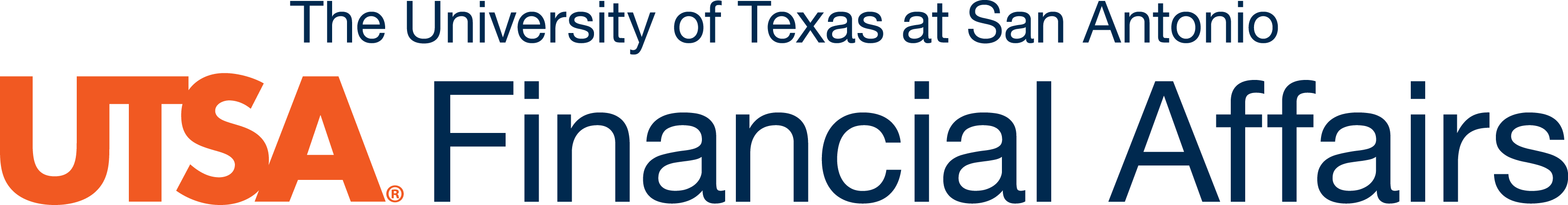 utsa.edu/financialaffairs